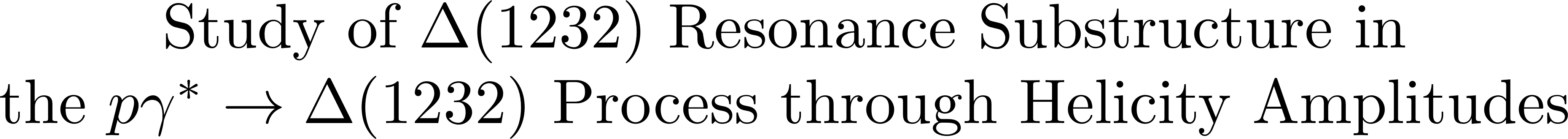 Presented by
Attaphon Kaewsnod (SUT)
Center of Excellence in High Energy Physics and Astrophysics,
School of Physics, Institute of Science, Suranaree University of Technology, Nakhon Ratchasima, Thailand
Working with: Dr. Kai Xu, Dr. Thanat Sankhakrit, Dr. Zheng Zhao, and Prof. Dr. Yupeng Yan
East Asian Workshop on Exotic Hadrons 2024
8–11 Dec 2024
Hilton Nanjing Niushoushan, Nanjing, China
Contents

Introduction
Baryon wave functions
Helicity amplitudes
Results
Summary
2
Introduction: Resonance’s substructure through helicity amplitudes
Helicity amplitudes describe the transition of a photon (or other particles) with definite helicity to a nucleon or its excited states, such as the Δ(1232).
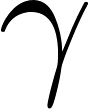 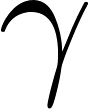 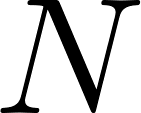 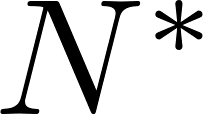 Electroproduction of pions off nucleons in the one photon approximation
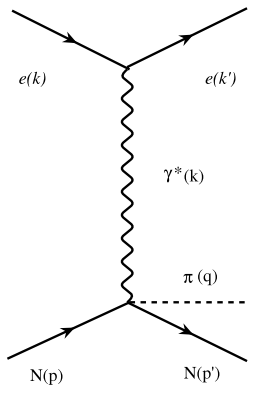 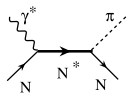 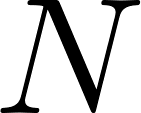 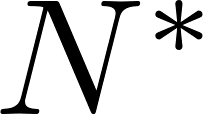 Experimental results on the γ*N → N* helicity amplitudes are extracted from the data on γ*N → Nπ diagram.
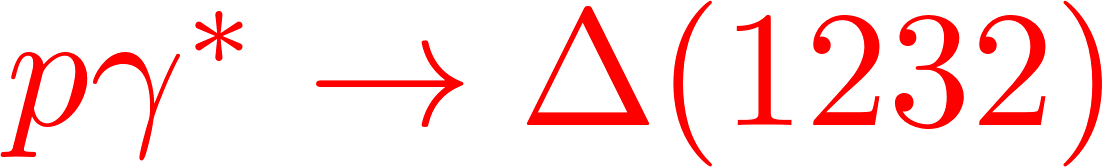 3
proton
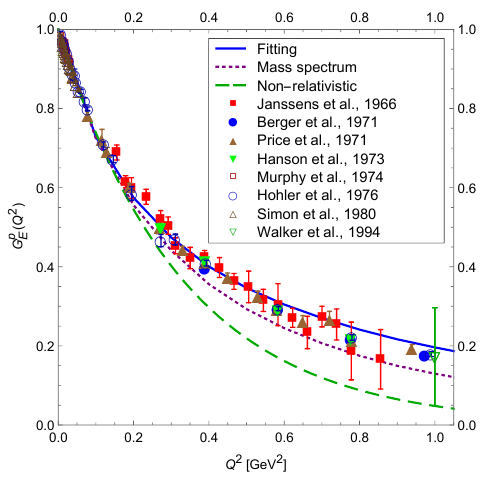 Wave function of proton
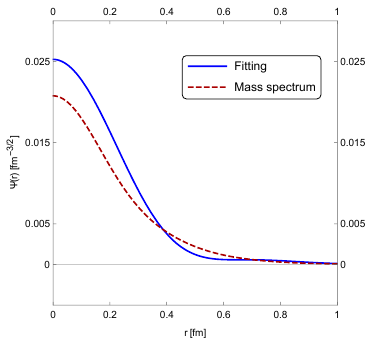 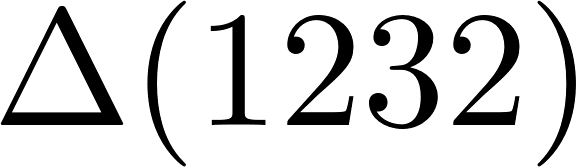 The algebraic structure of a proton in a q3 picture is
q
q
q
q
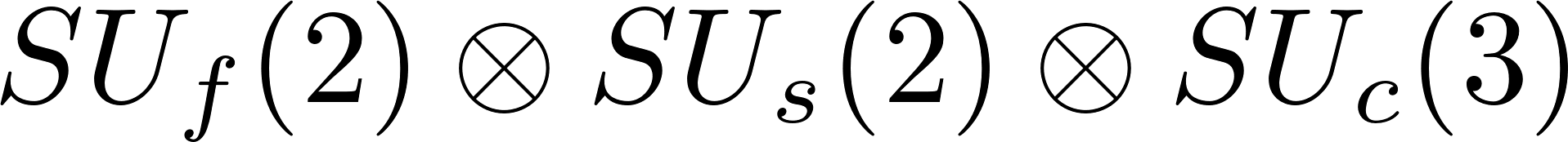 q
q
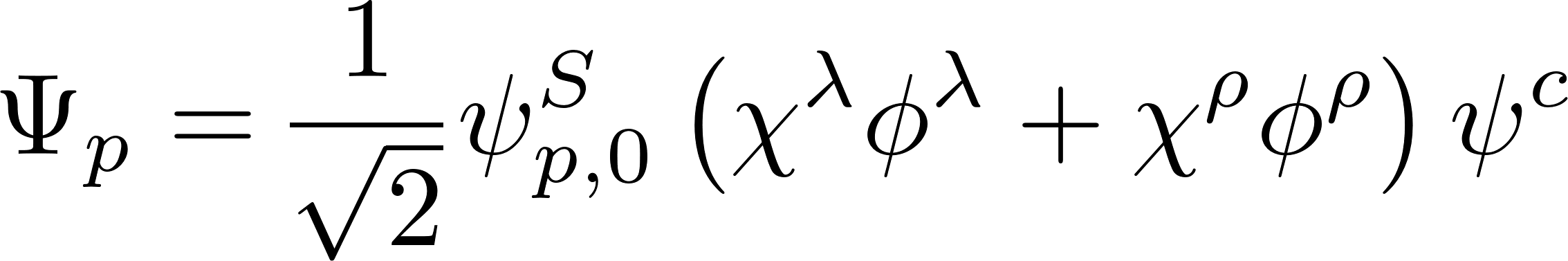 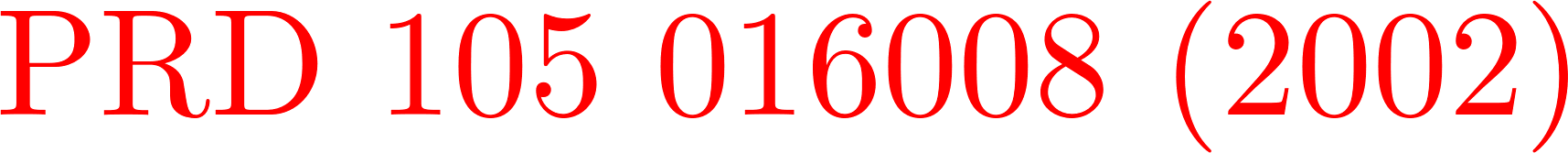 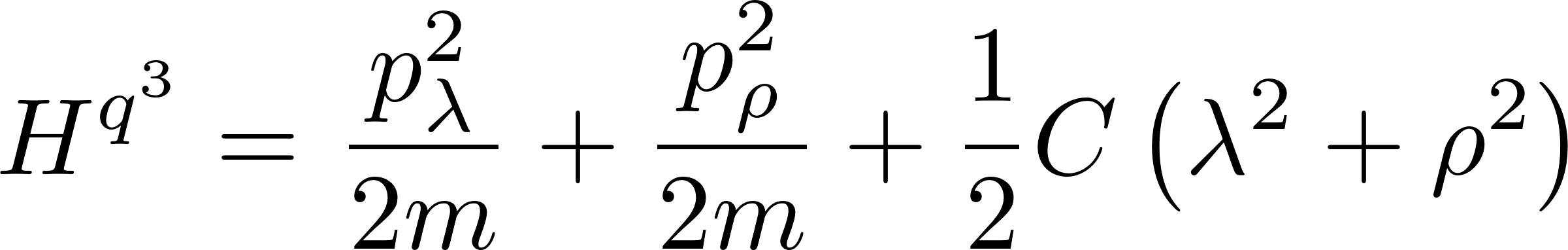 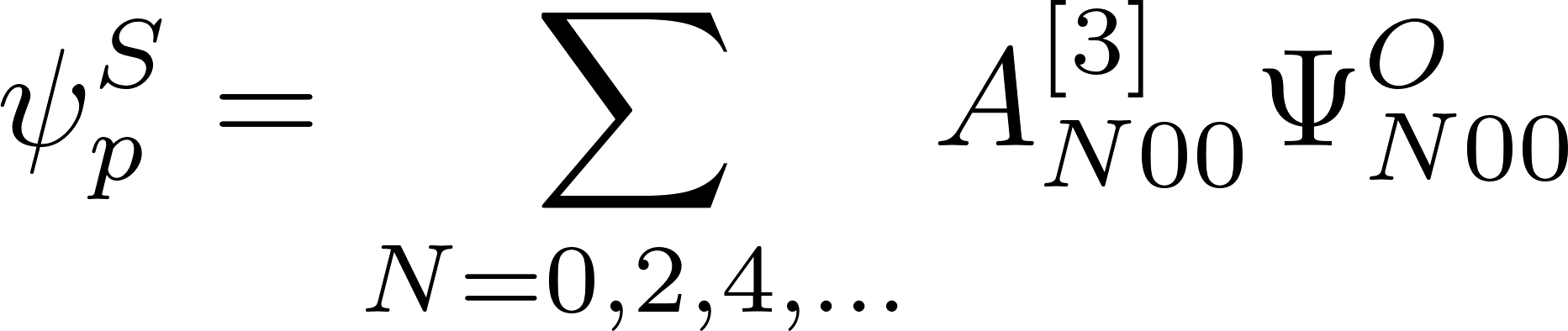 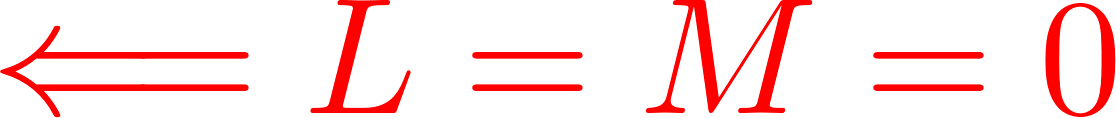 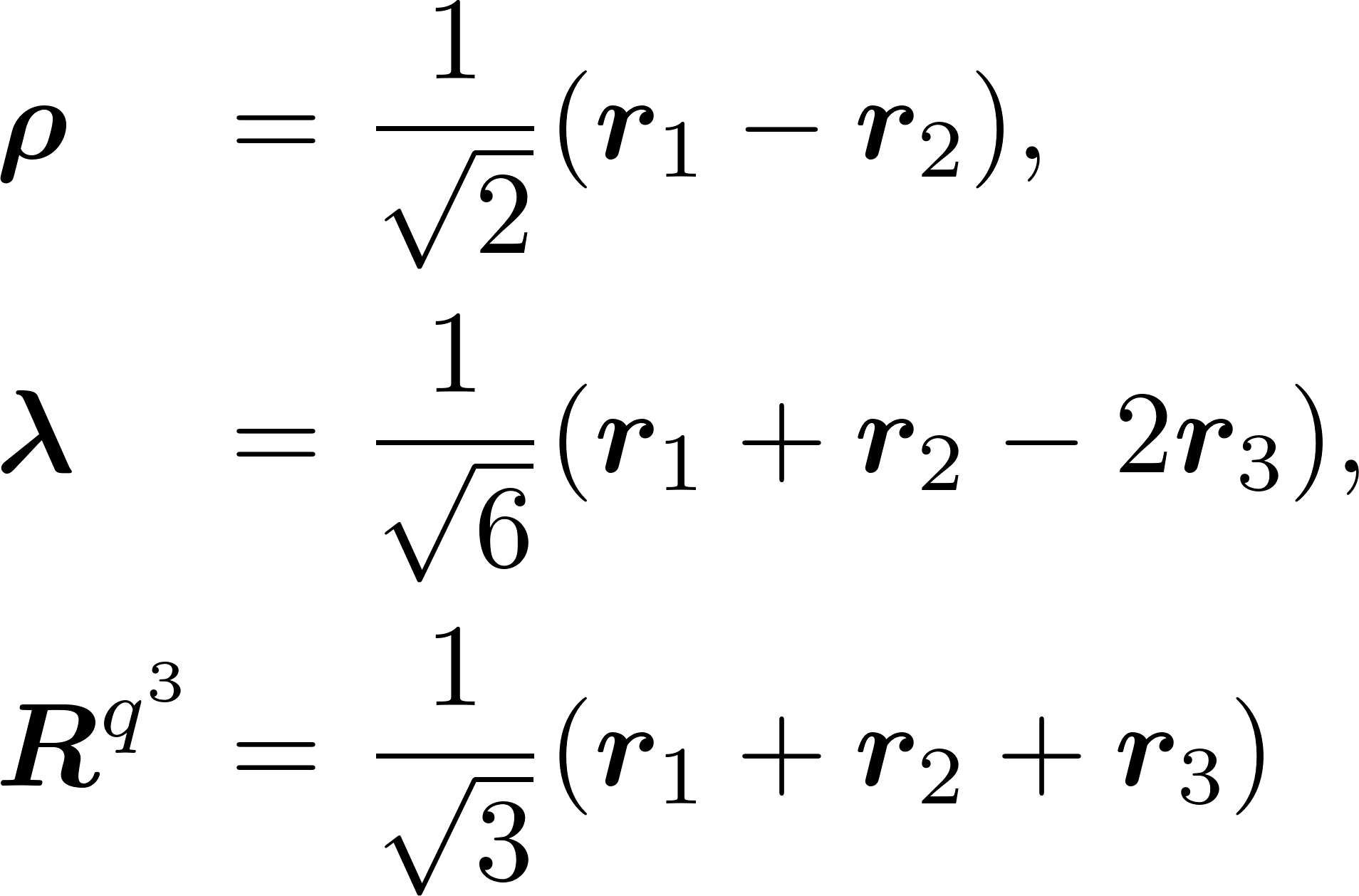 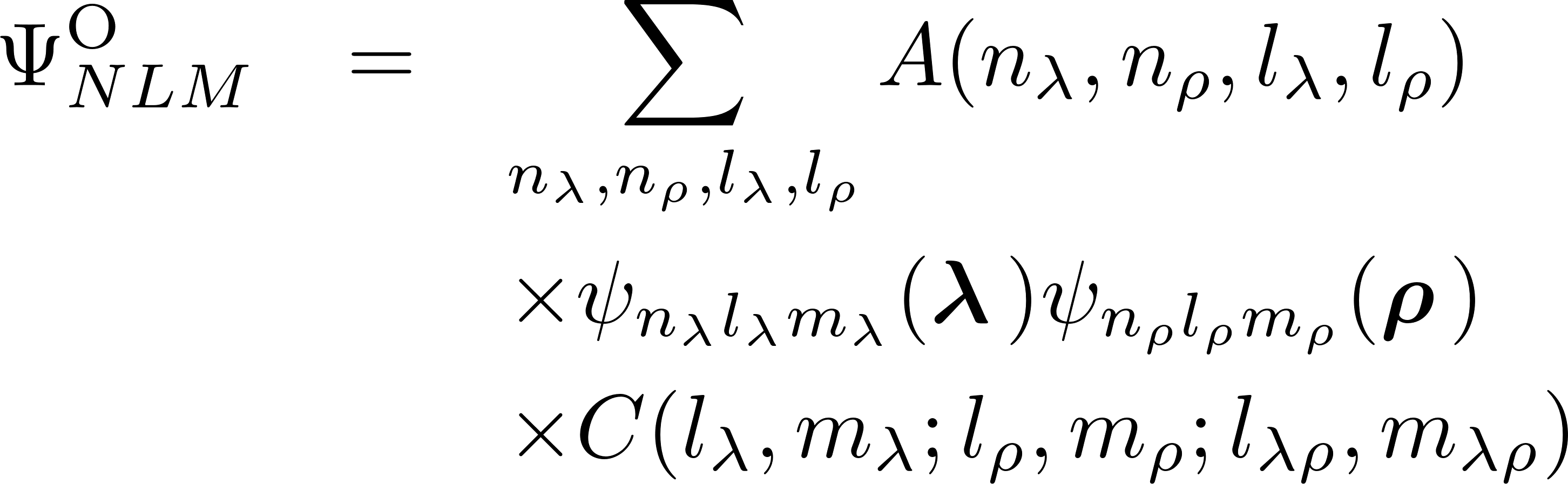 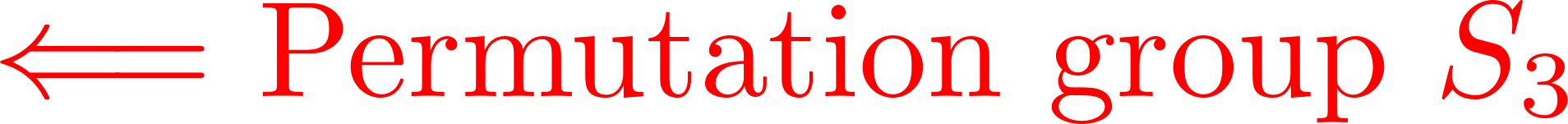 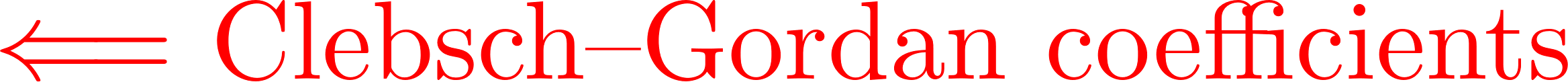 4
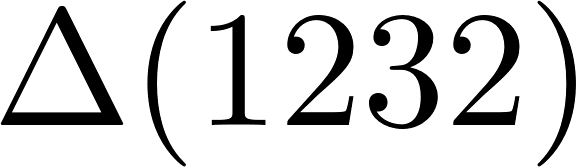 proton
Wave function of
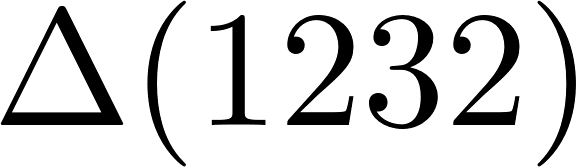 The algebraic structure of a                     in a q3 picture is
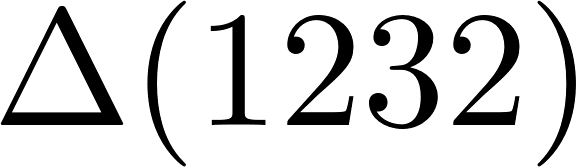 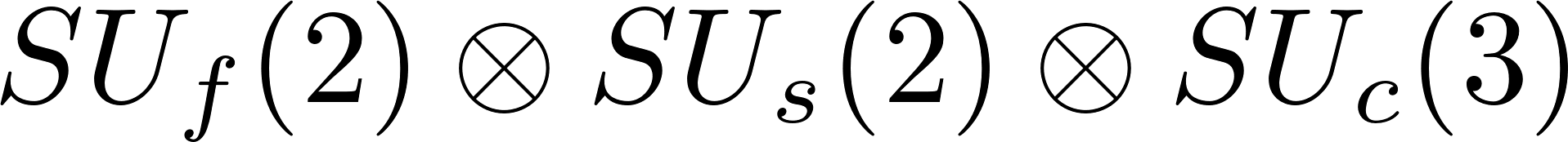 q
q
q
q
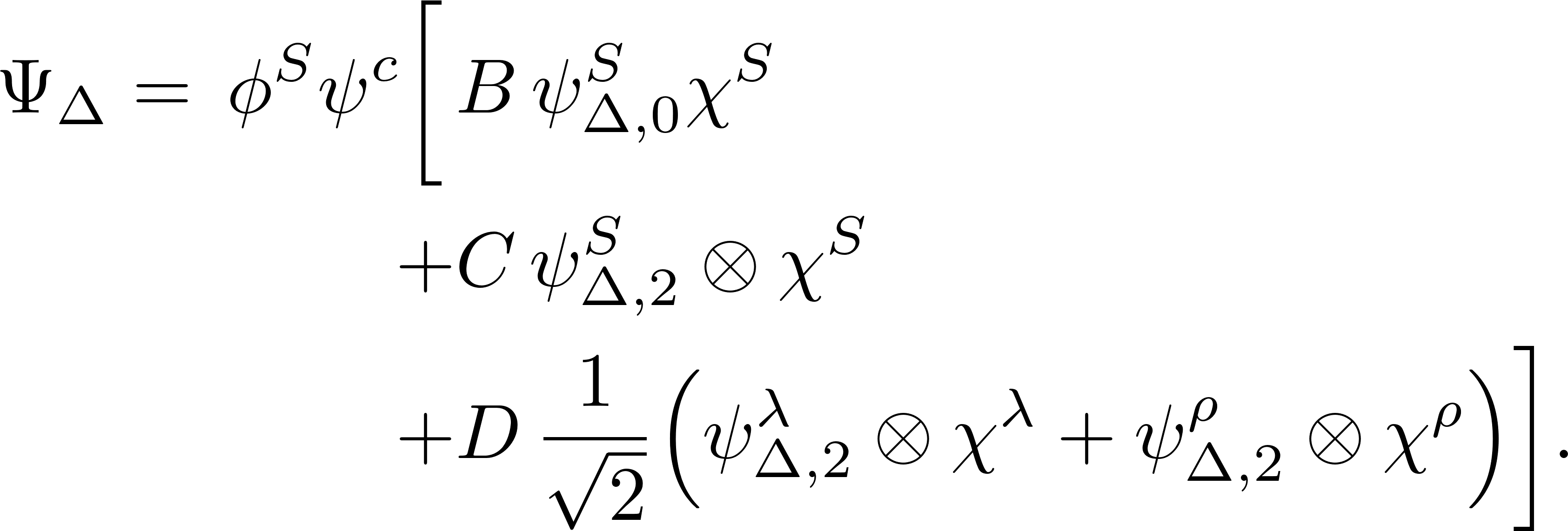 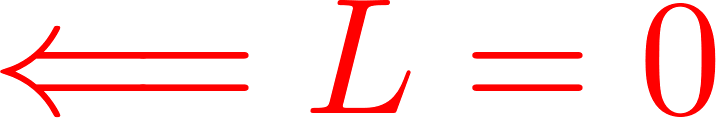 q
q
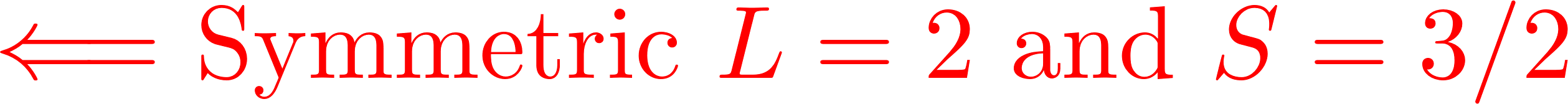 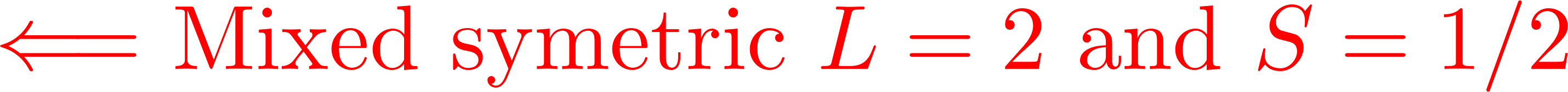 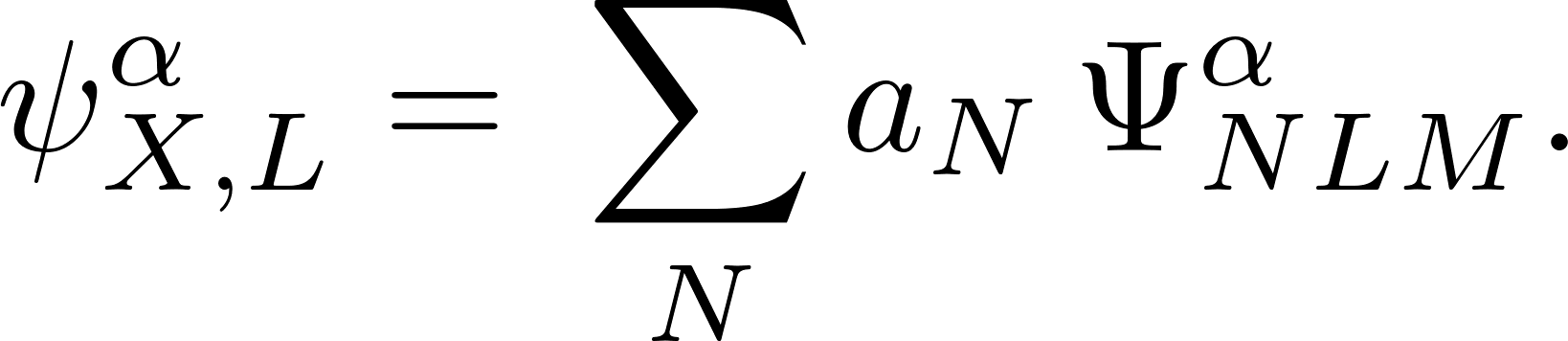 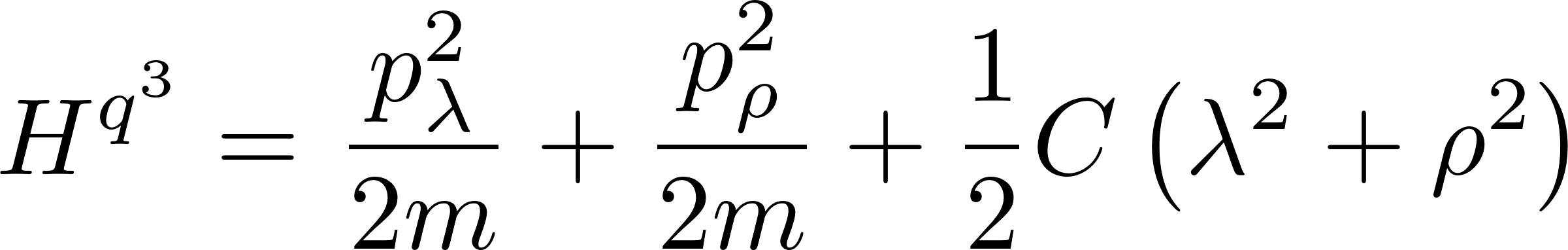 Fit to the data of helicity amplitudes
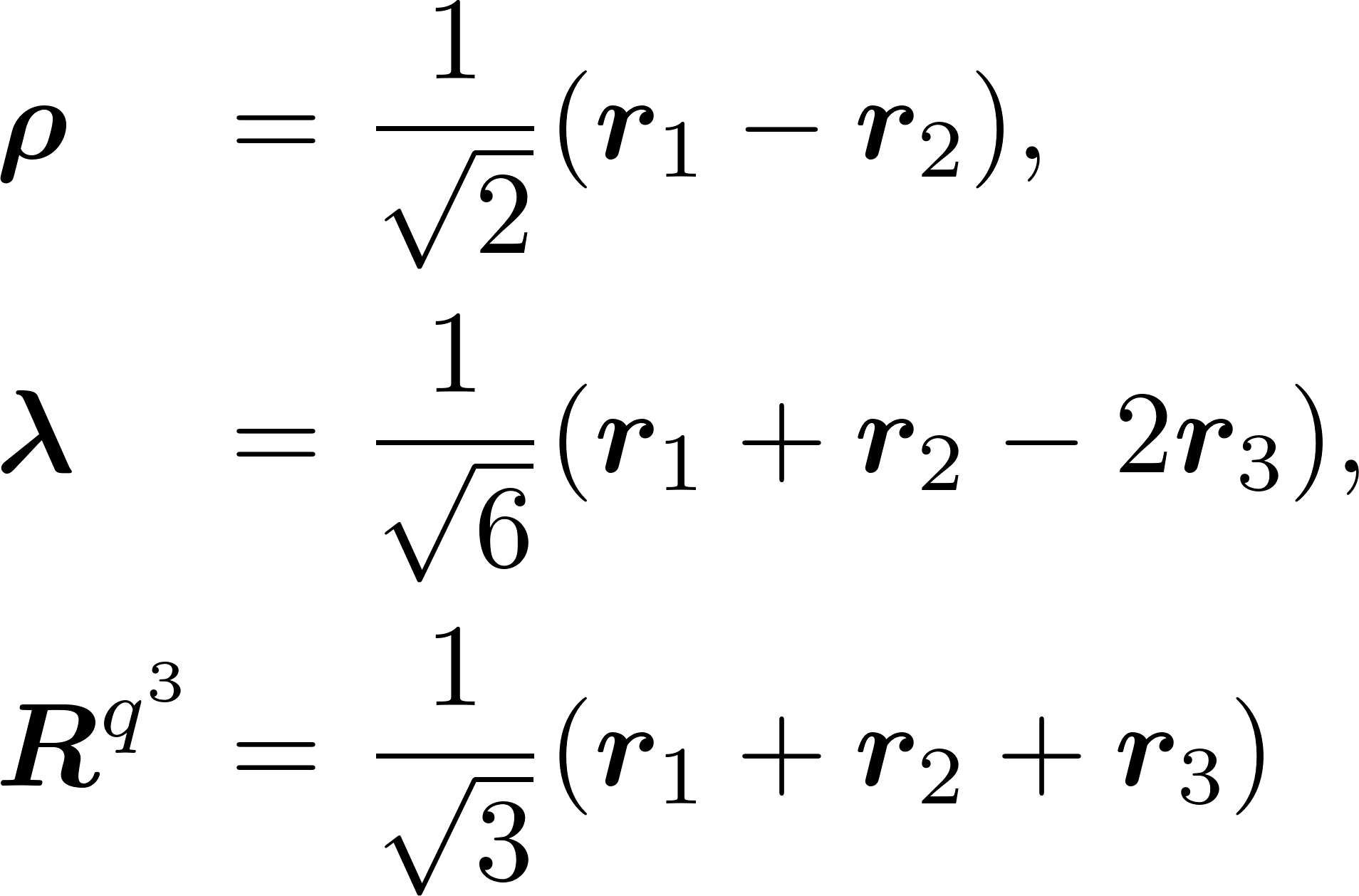 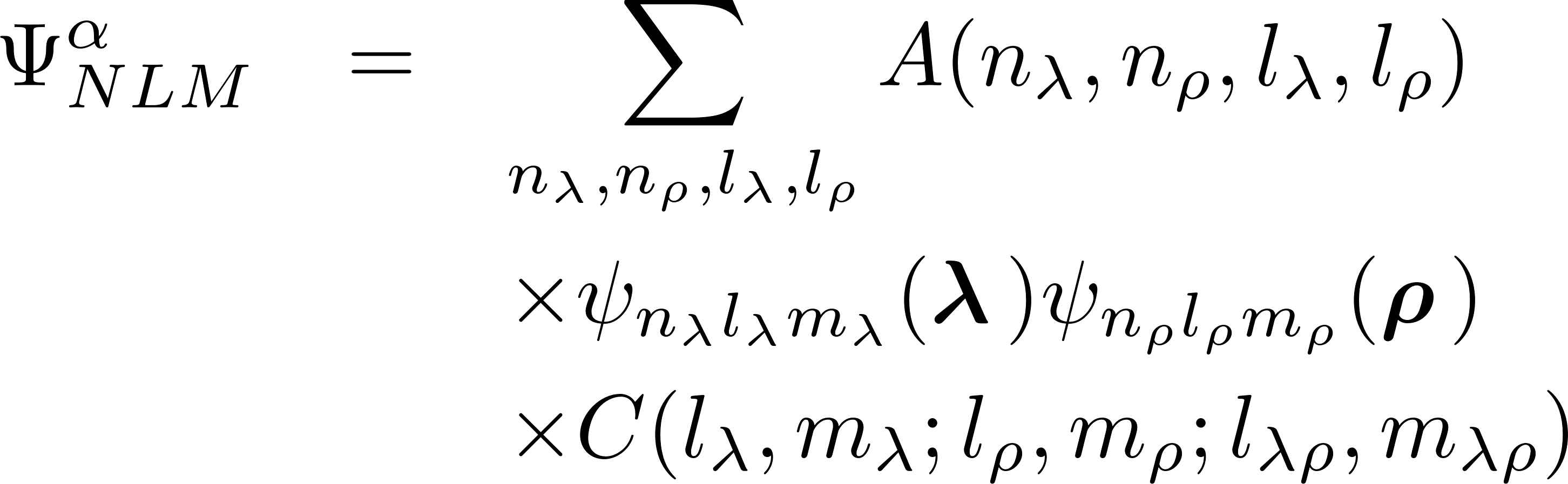 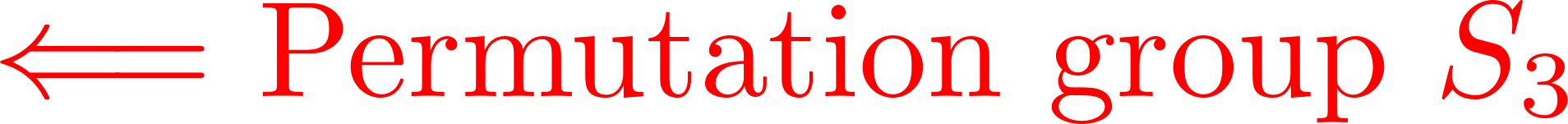 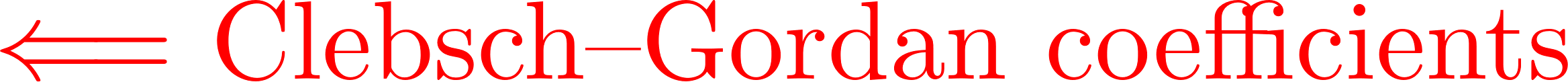 5
proton
Transition: quark core contribution
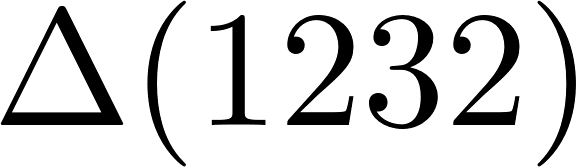 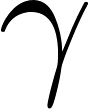 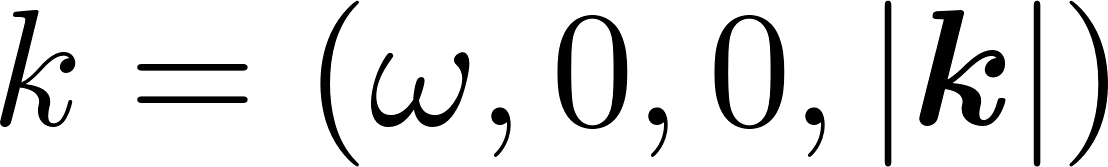 q
q’
q
q’
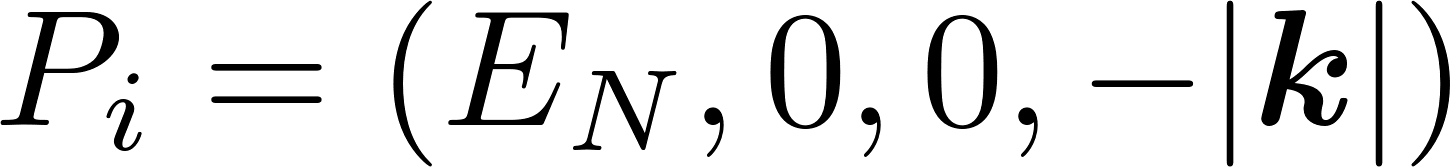 q
q’
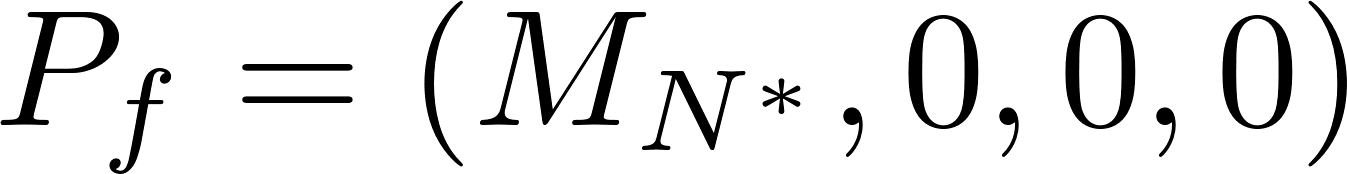 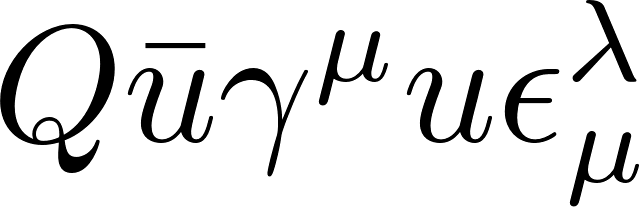 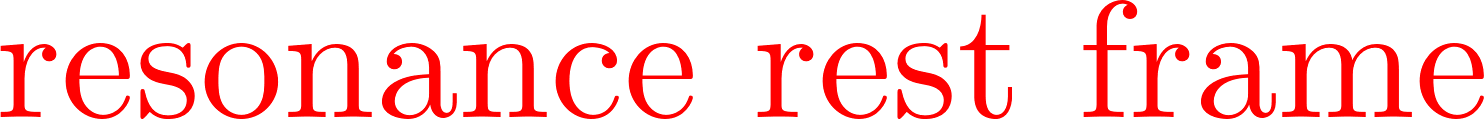 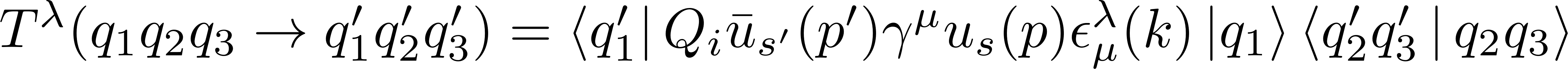 Helicity amplitudes of
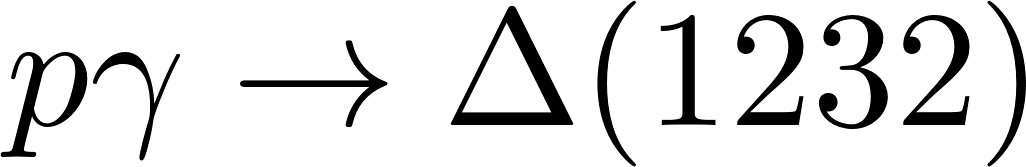 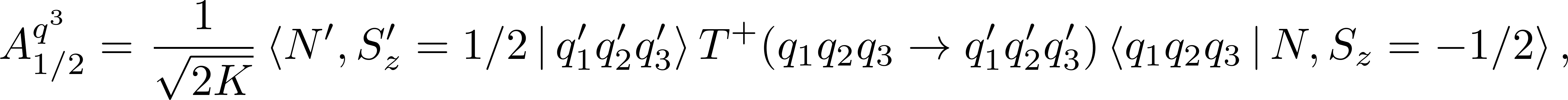 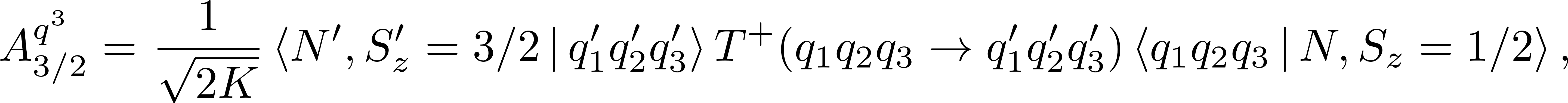 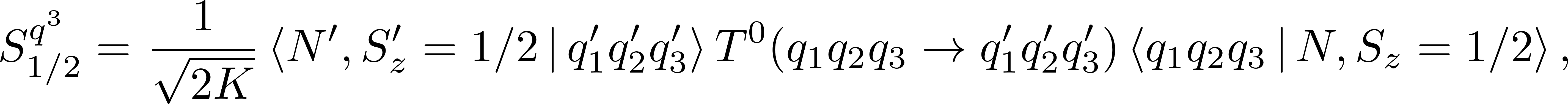 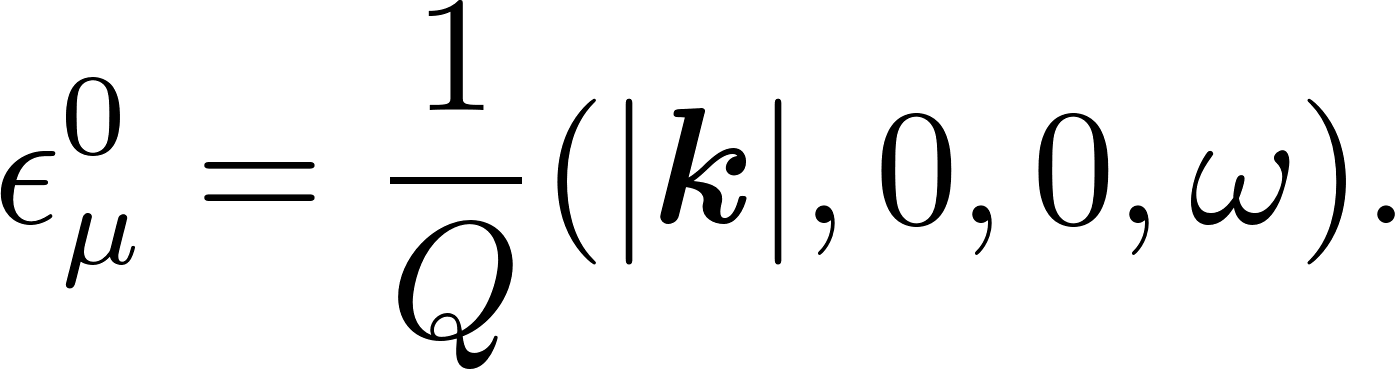 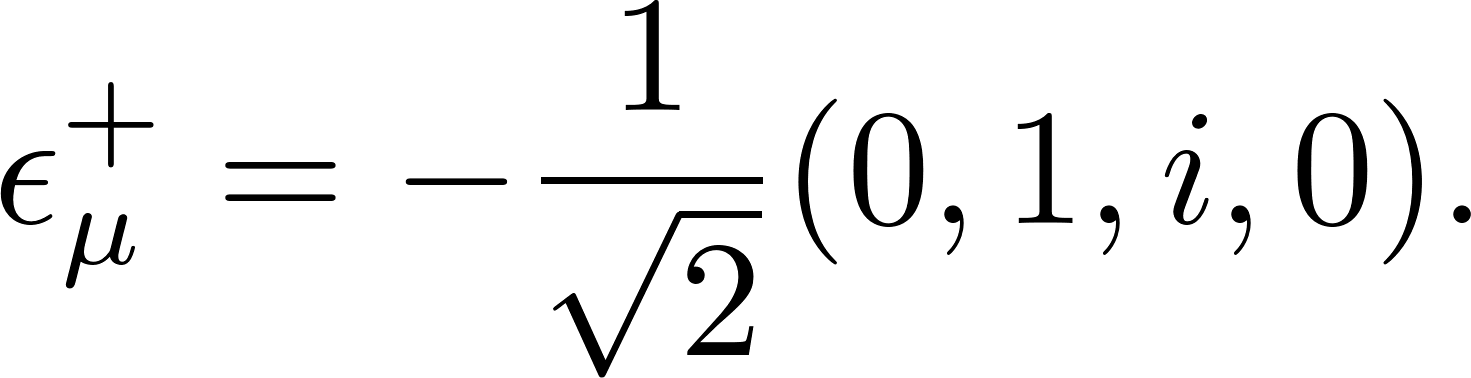 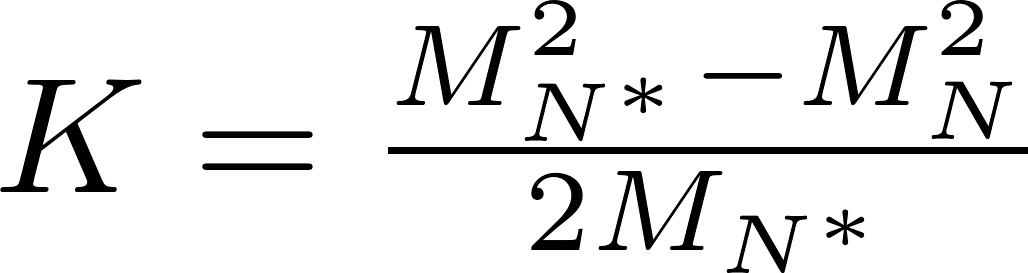 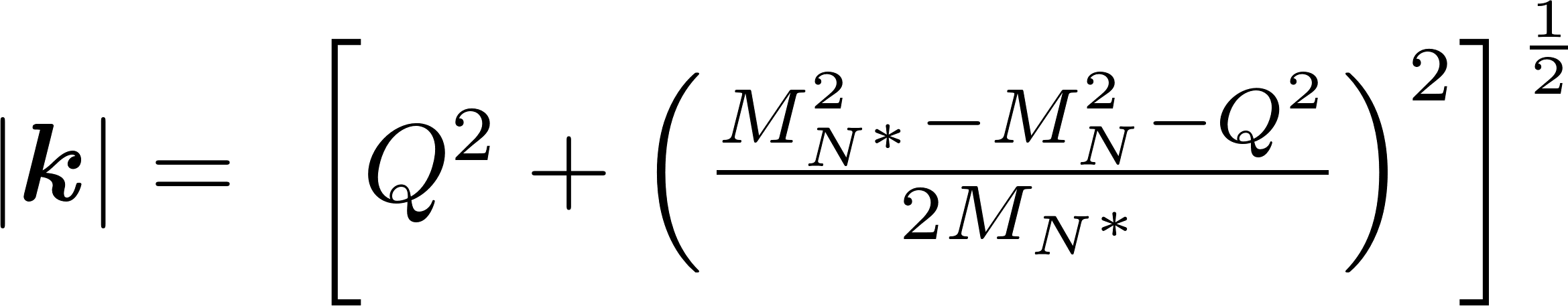 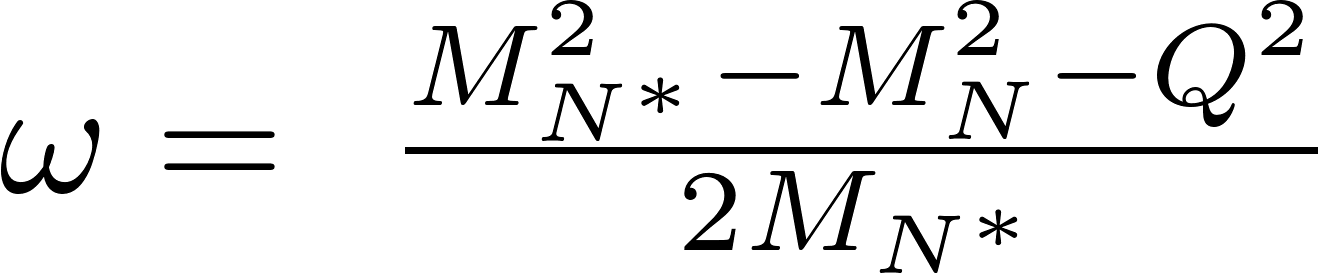 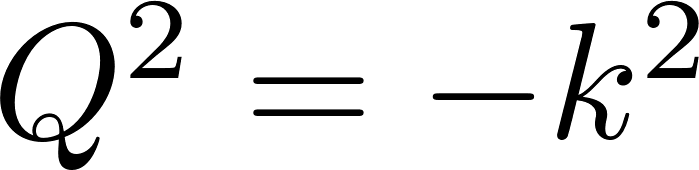 6
proton
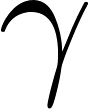 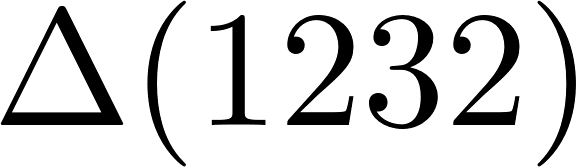 Transition: meson cloud contribution
q
q’
q
q’
q
q’
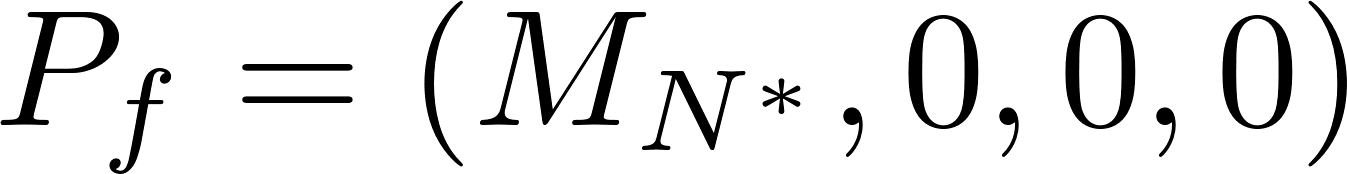 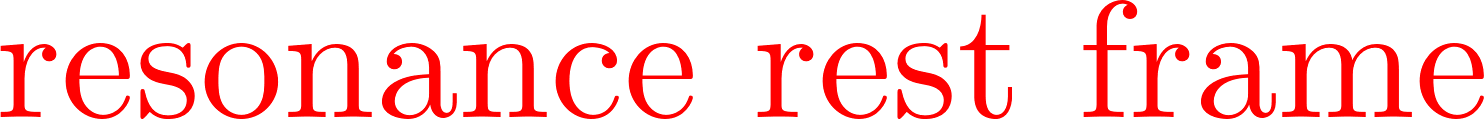 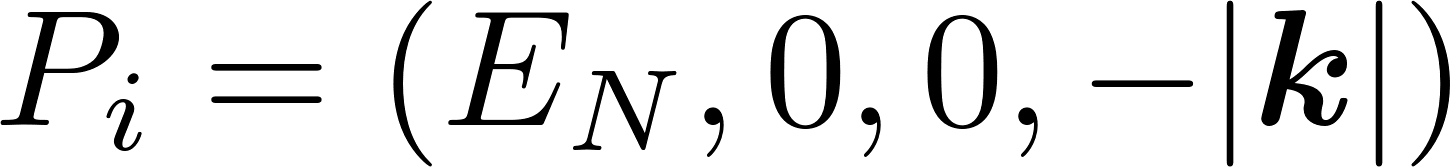 Interaction Lagrangians:
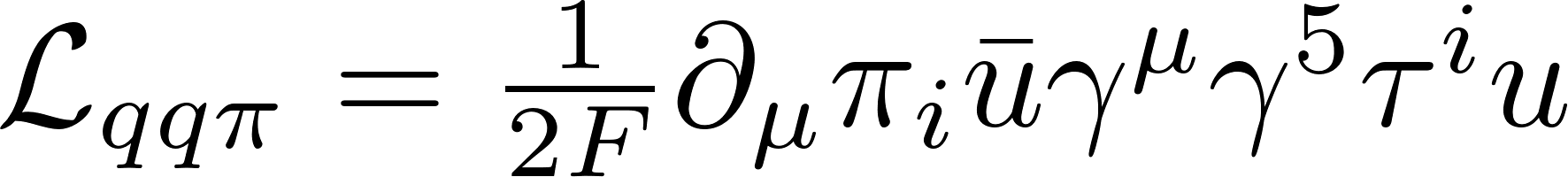 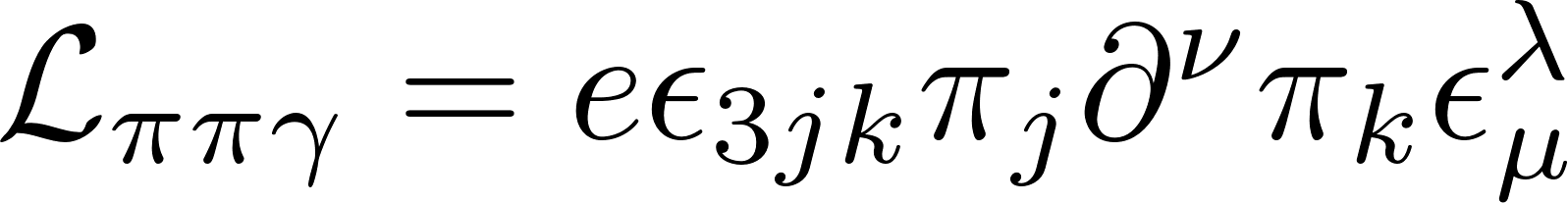 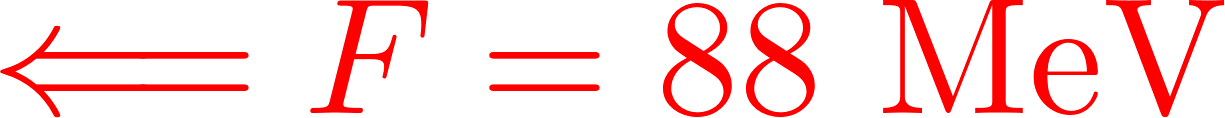 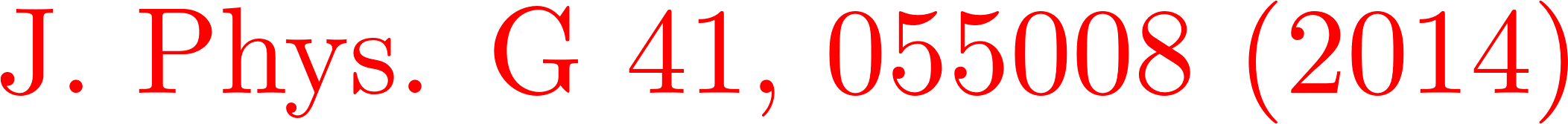 Form factor:
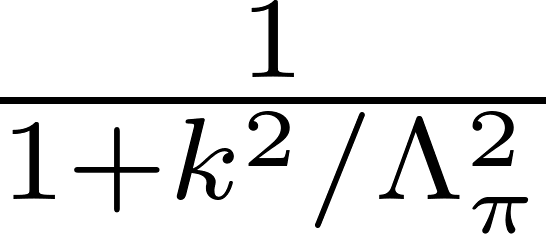 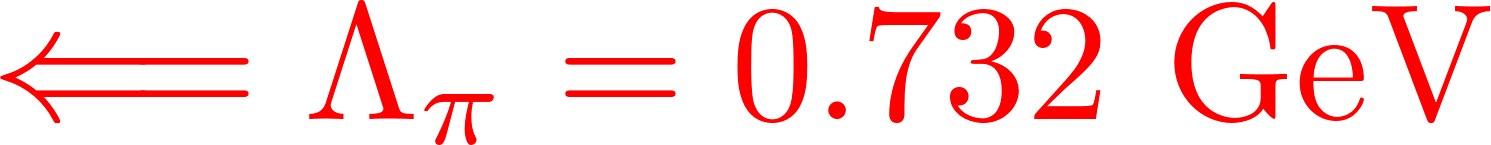 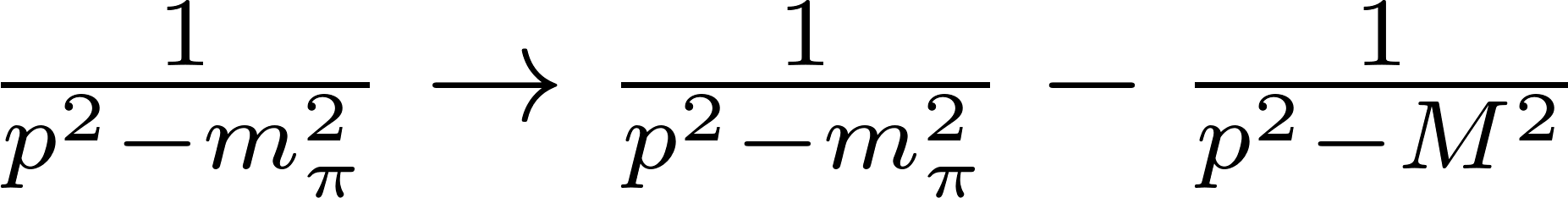 Pauli–Villars regularization:
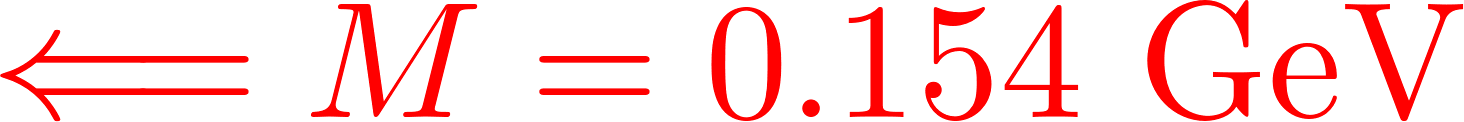 7
Results
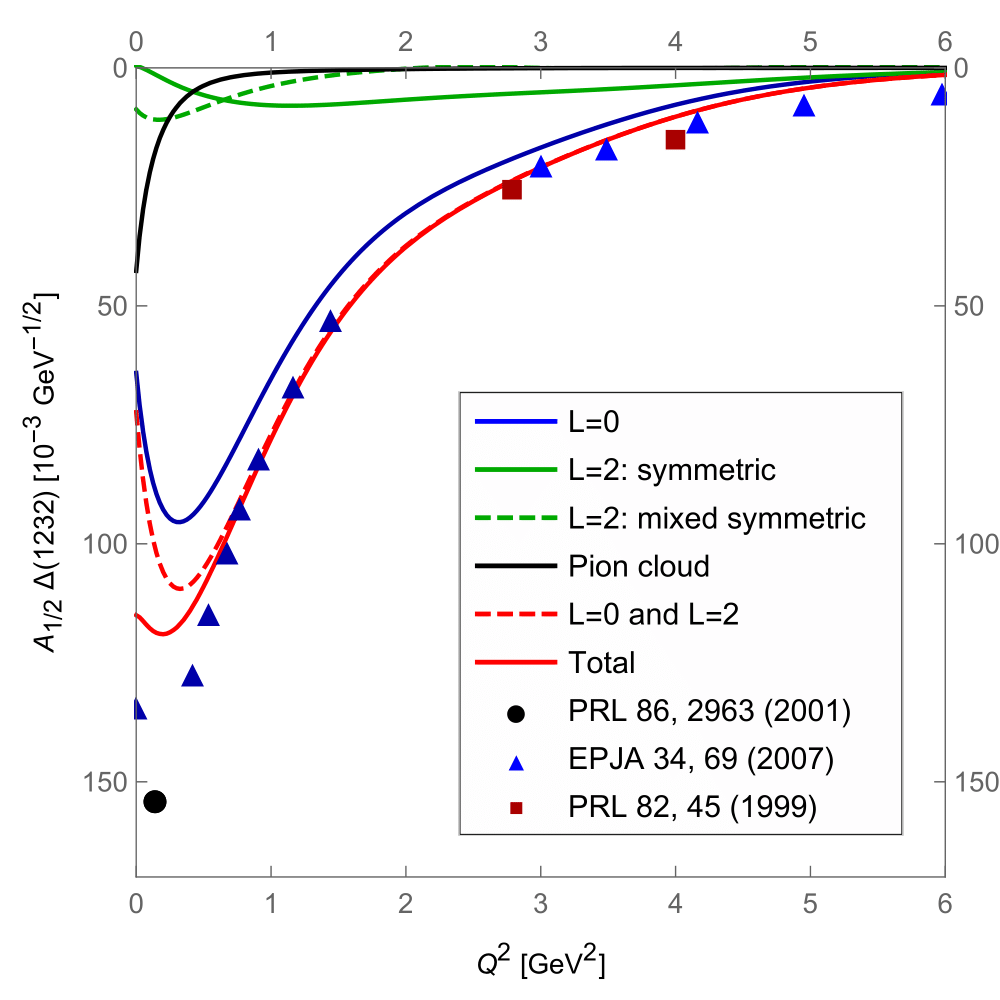 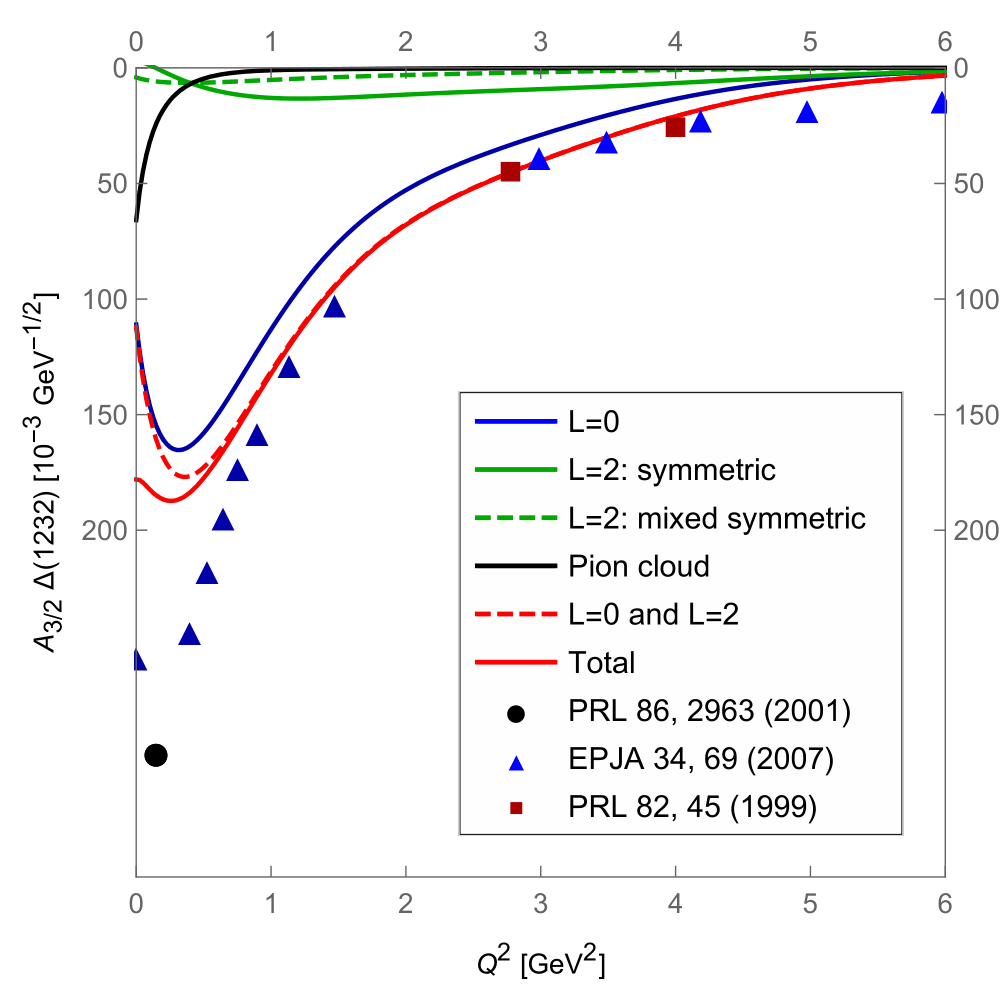 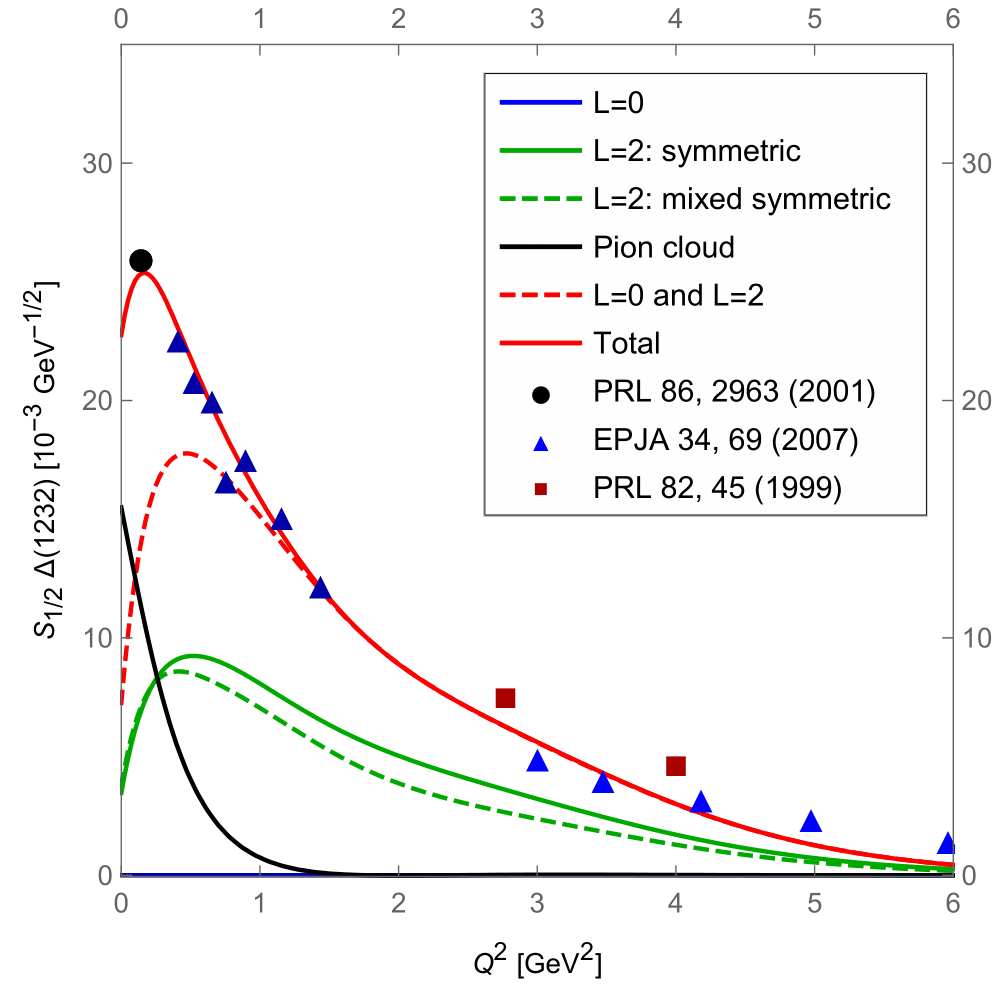 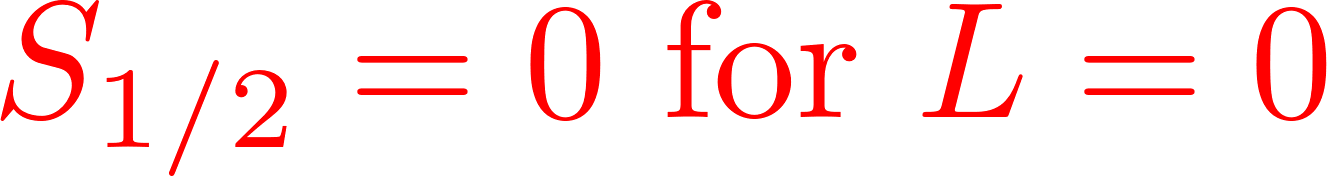 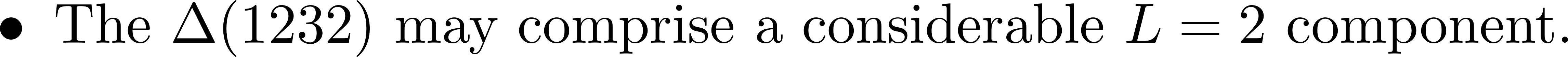 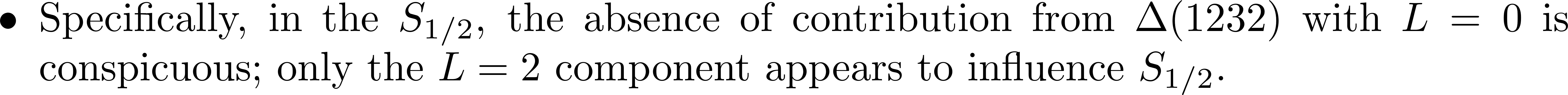 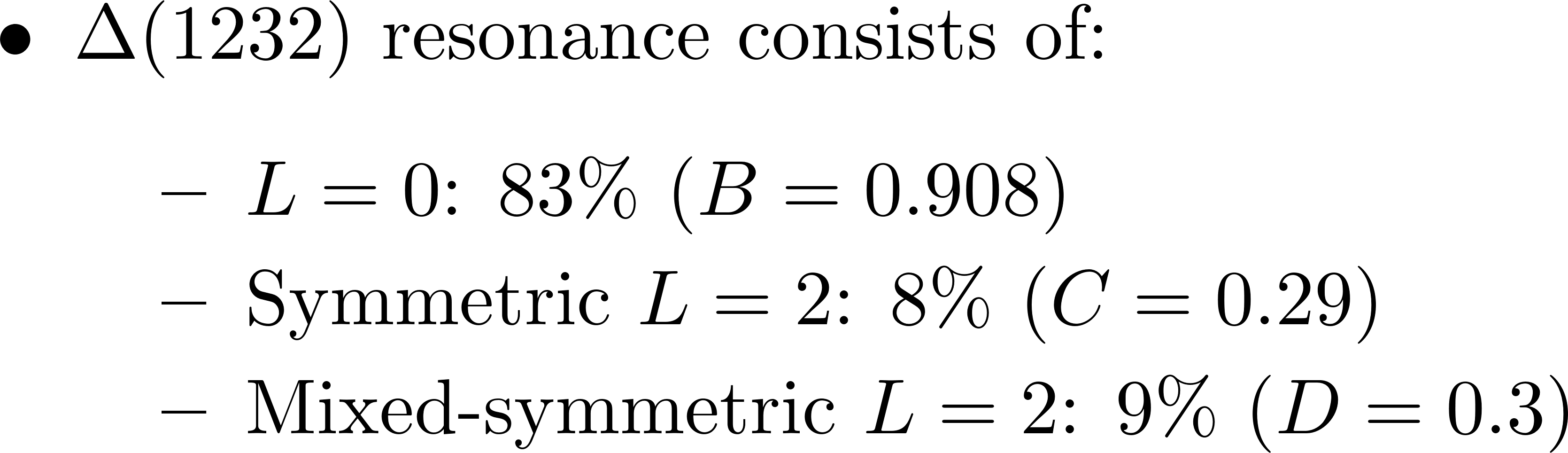 8
Summary
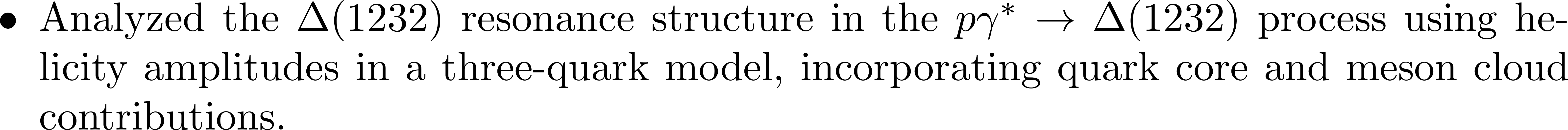 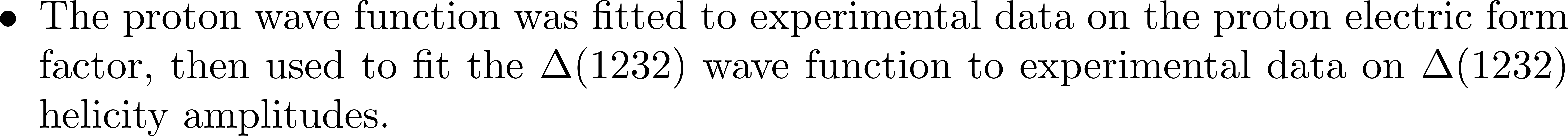 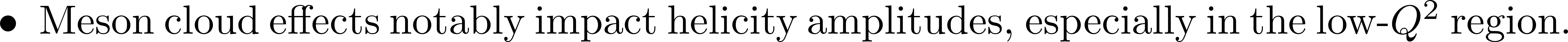 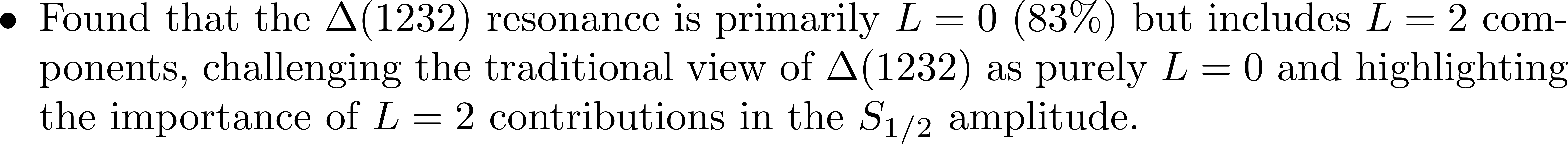 Thank you
9
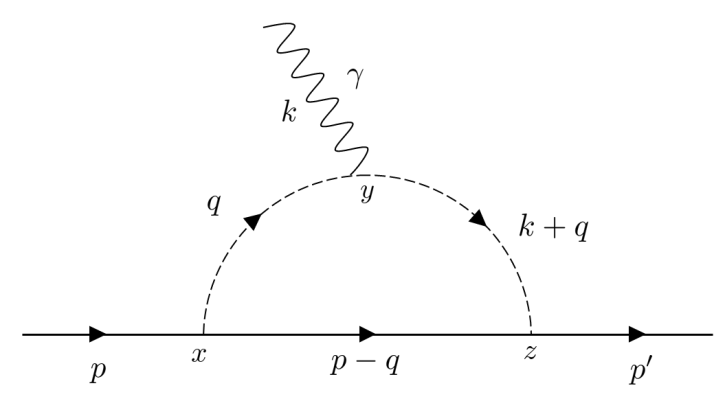 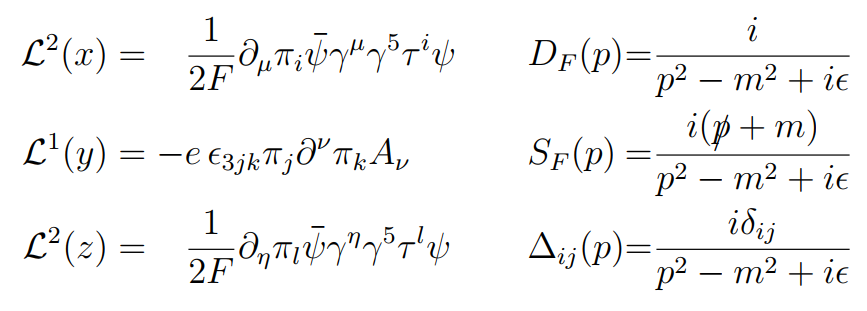 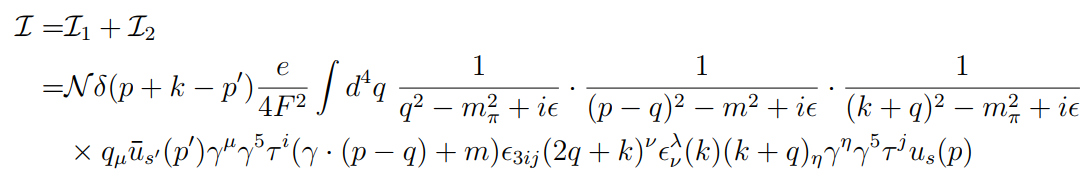 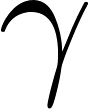 Contents

Introduction
Baryon wave functions
Helicity amplitudes
Results
Summary
q
q
q
q
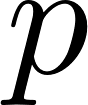 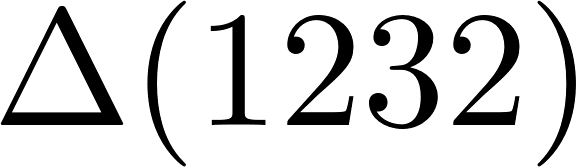 q
q
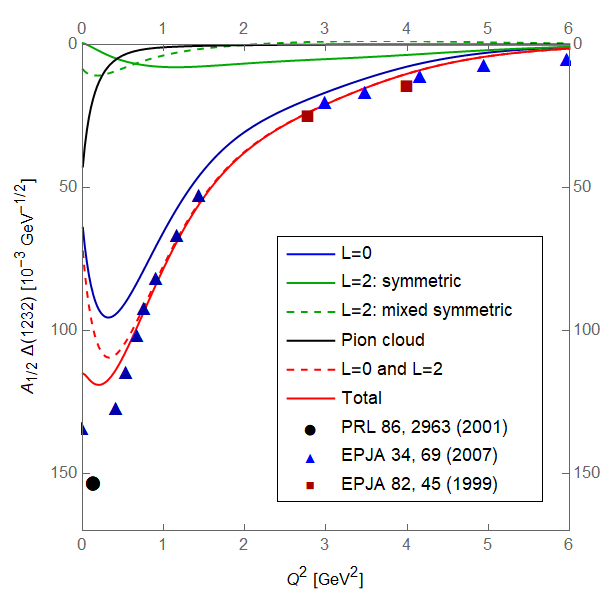 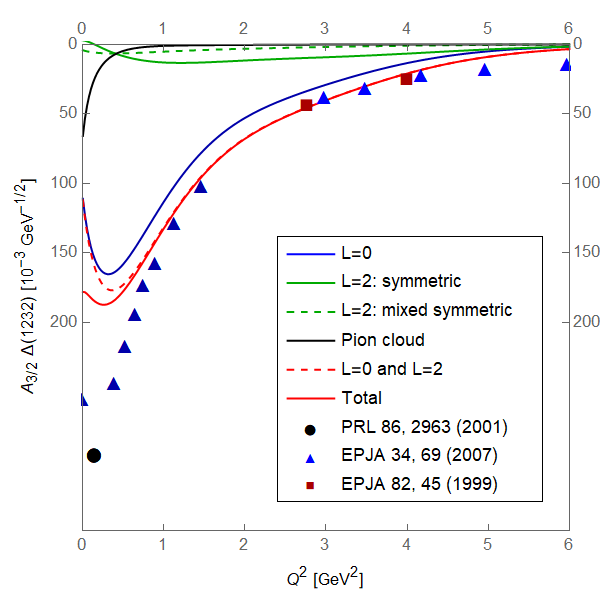 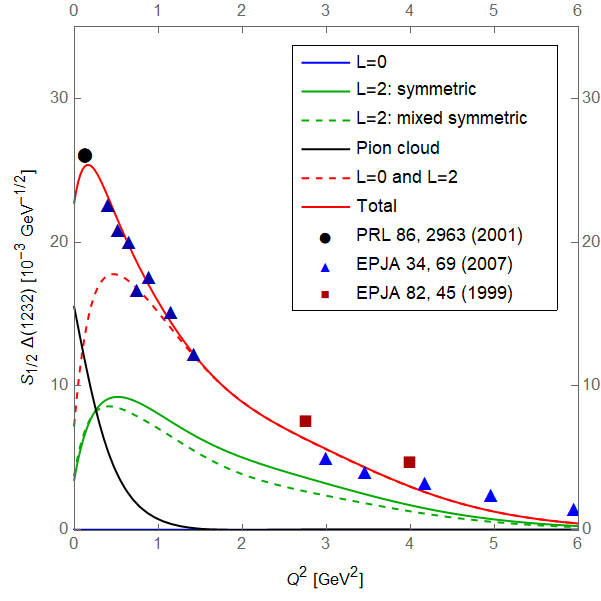 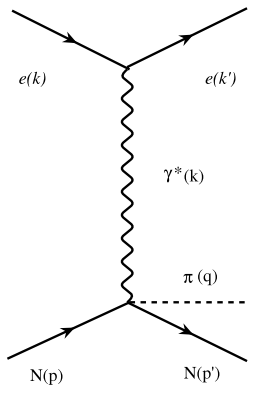 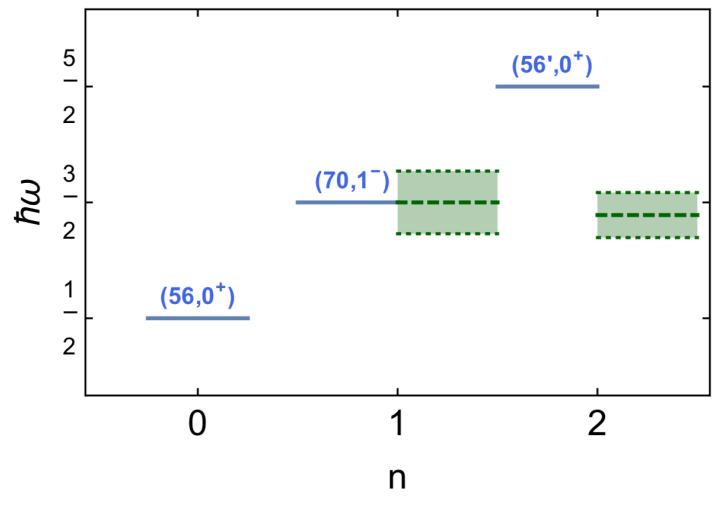 11
Introduction
Baryon Resonances: Physicists have studied mass spectra for decades.
Problem: Theory and experiment don’t always match.
Solution: Understanding resonance substructure is key.
Method: Use photoproduction to investigate resonance substructure.
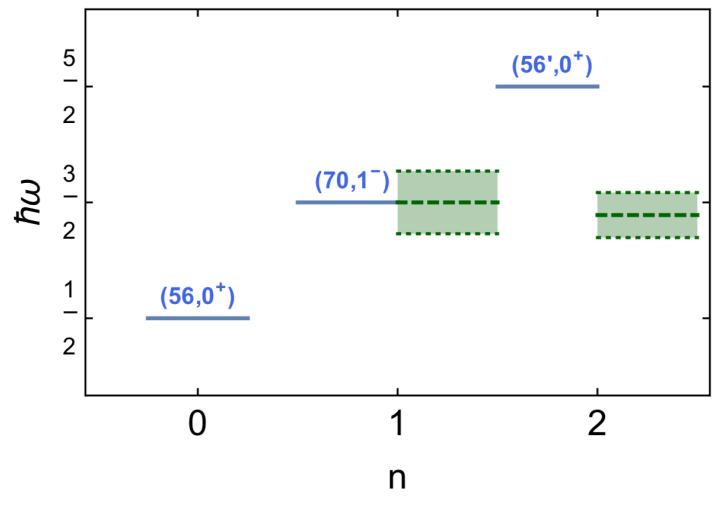 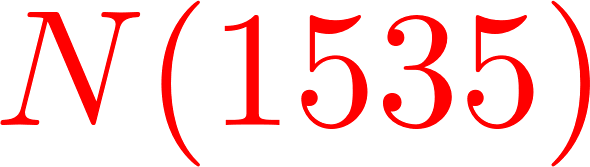 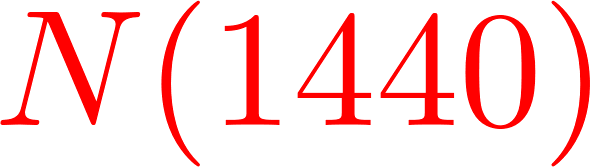 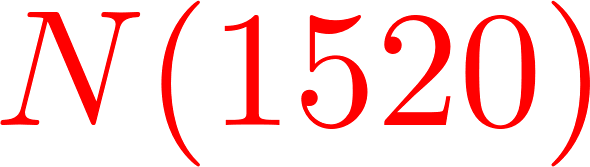 12
[Speaker Notes: -Physicist has studied the mass spectra of baryon resonances for many decades-But still has the problems of consistency between theoretical prediction and experimental data-To solve this problem we need to understand the substracture of the resonances-A new methodology to investigate the substructure of the resonances is the process of proton and nucleon producing particles, so called photoproduction.]
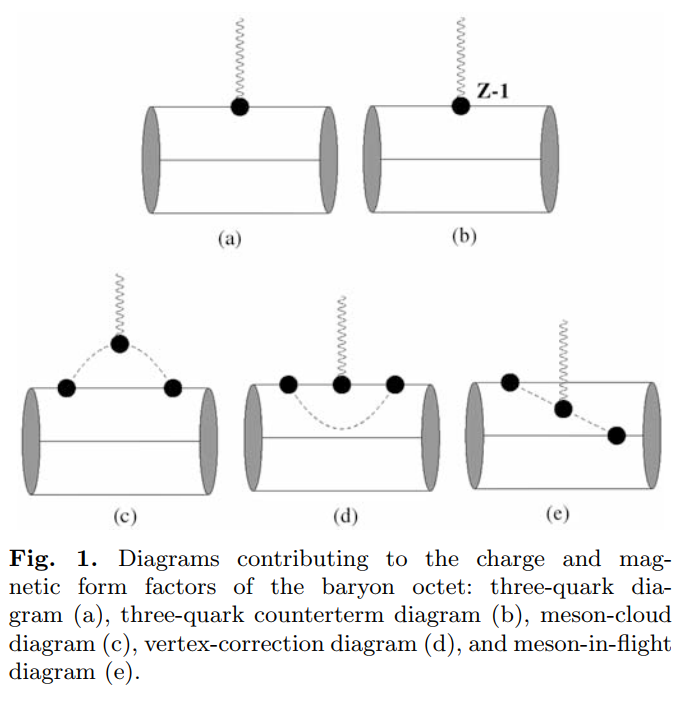